Student Documentation via Whatsapp
Presenter: Linda Putu
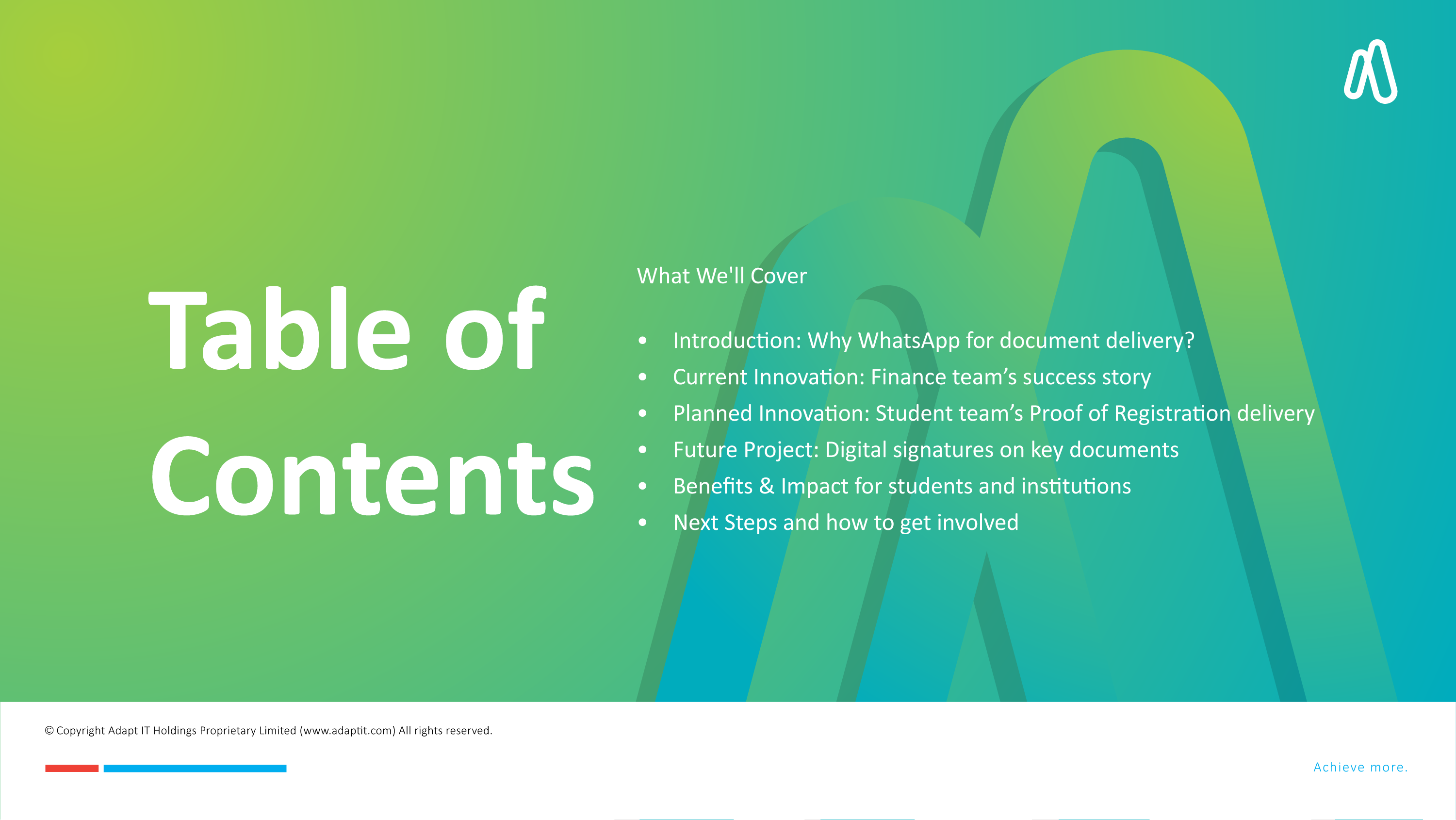 What We'll Cover

Introduction: Why WhatsApp for document delivery?
Current Innovation: Finance team’s success story
Planned Innovation: Student team’s Proof of Registration delivery
Future Project: Digital signatures on key documents
Benefits & Impact for students and institutions
Next Steps and how to get involved
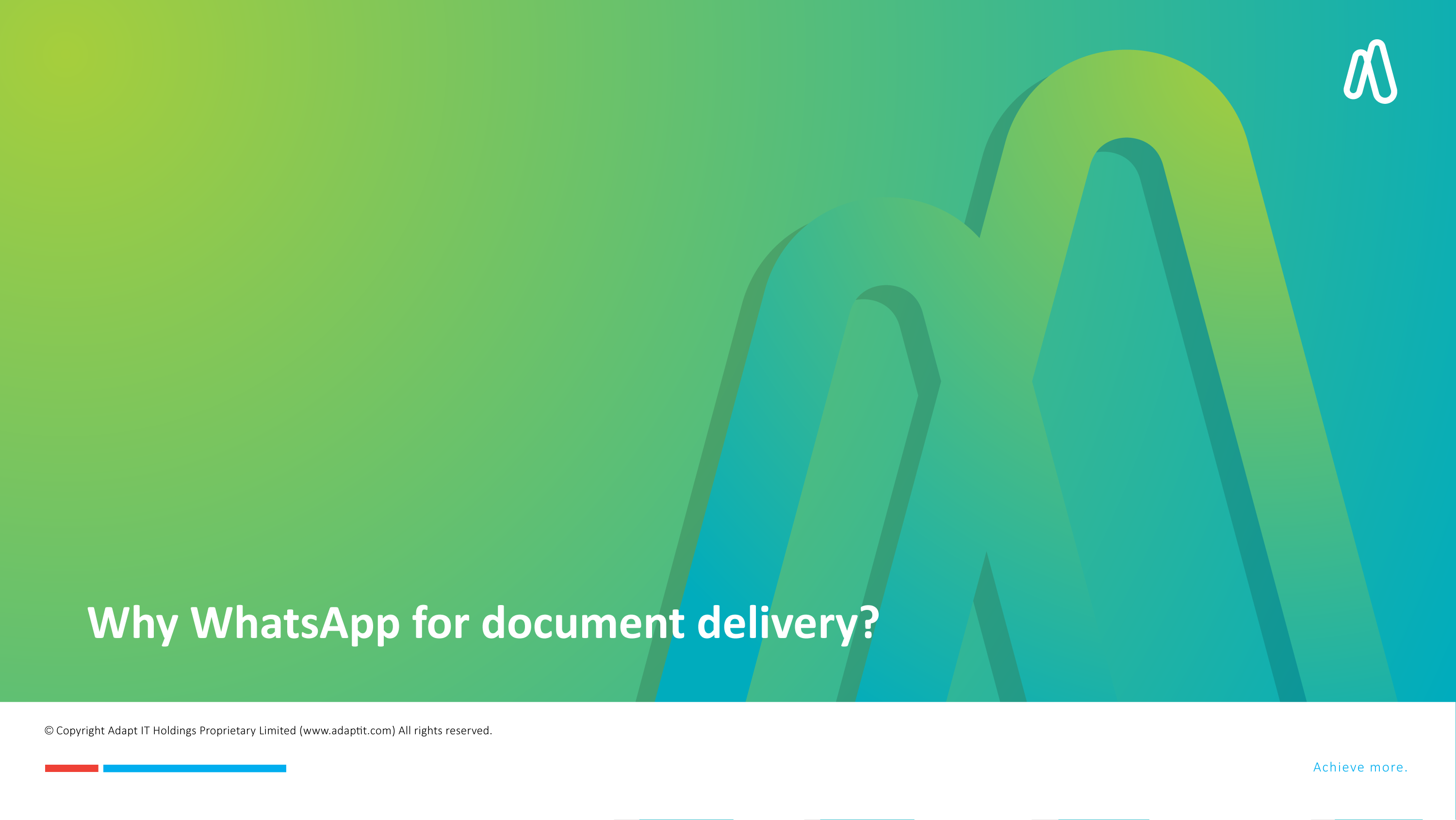 Why WhatsApp for document delivery?
Why WhatsApp?
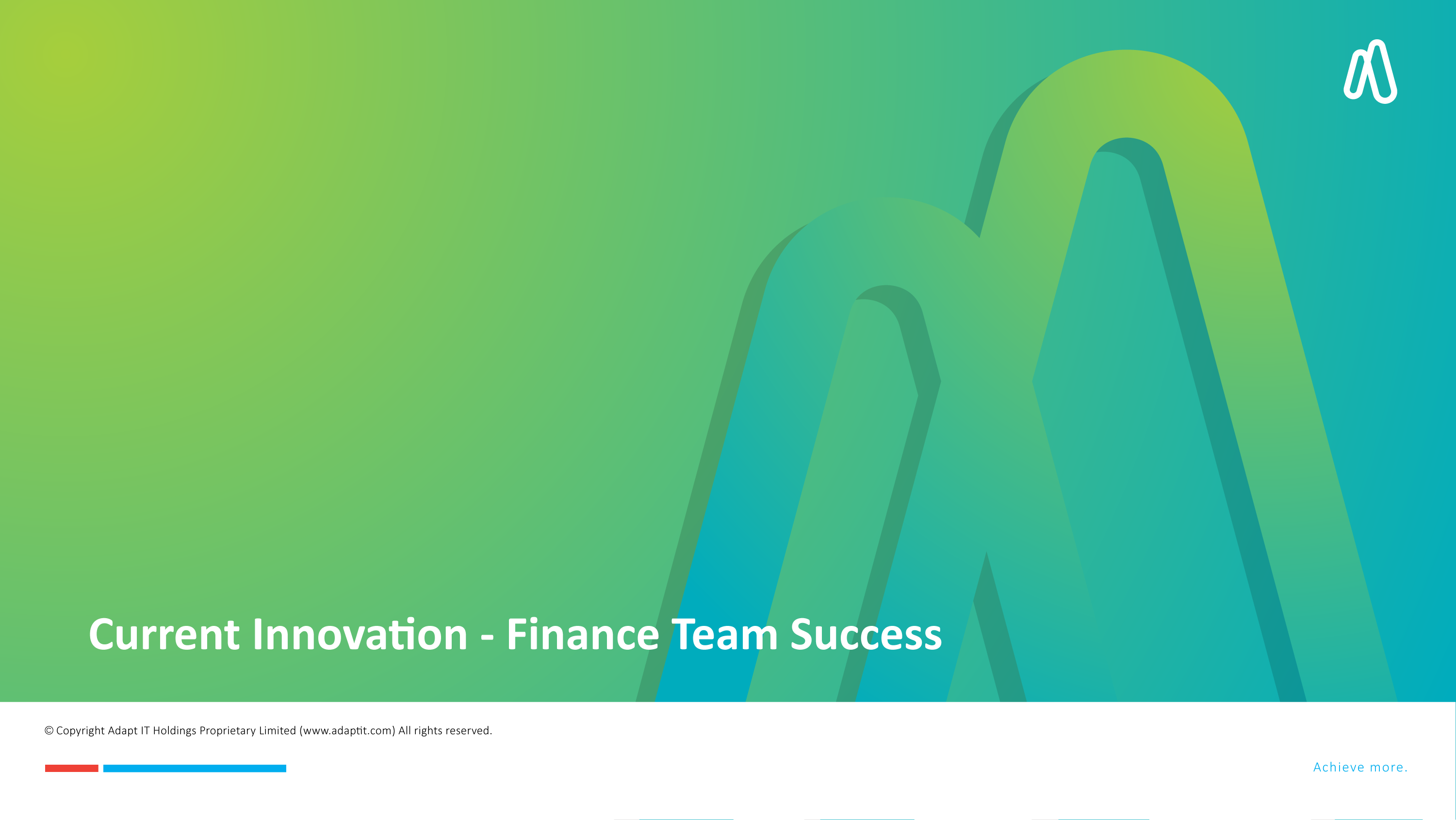 Current Innovation - Finance Team Success
ITS Seamless Integration with CUEDESK
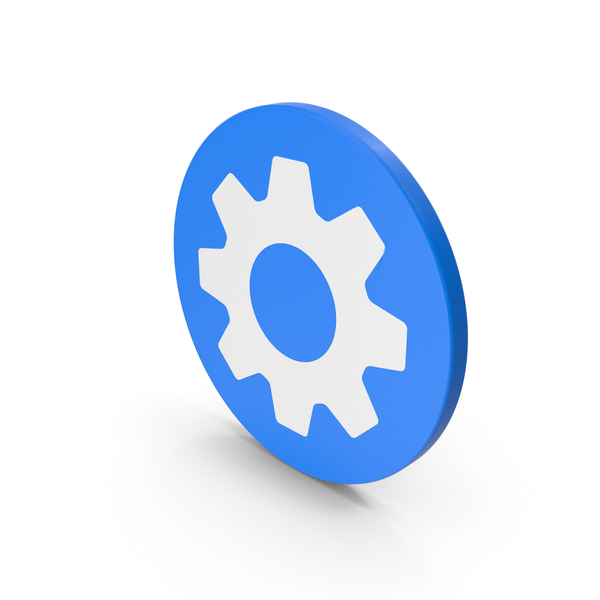 Using CUEDESK as the distributor, we implemented a solution that generates and sends student statements via WhatsApp.

A secure integration with the ITS system, protected by token-based authentication, ensures a seamless and reliable data transfer between the two platforms.
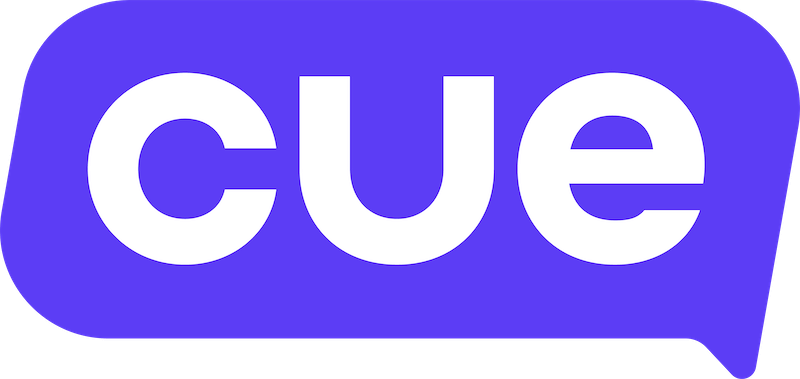 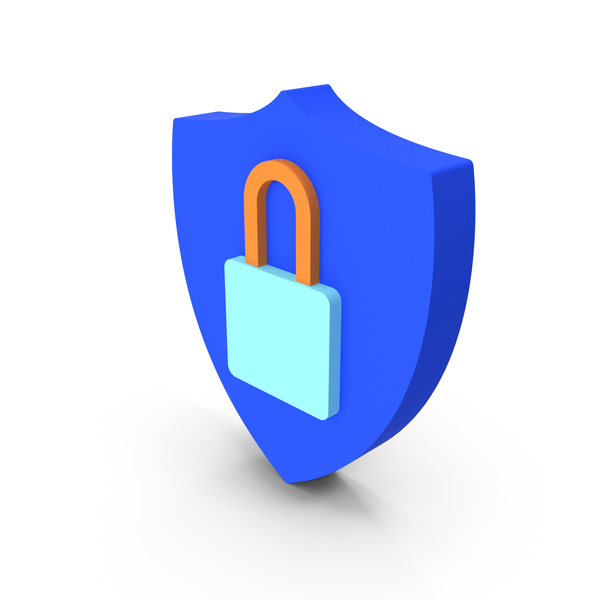 Sending statement via WhatsApp
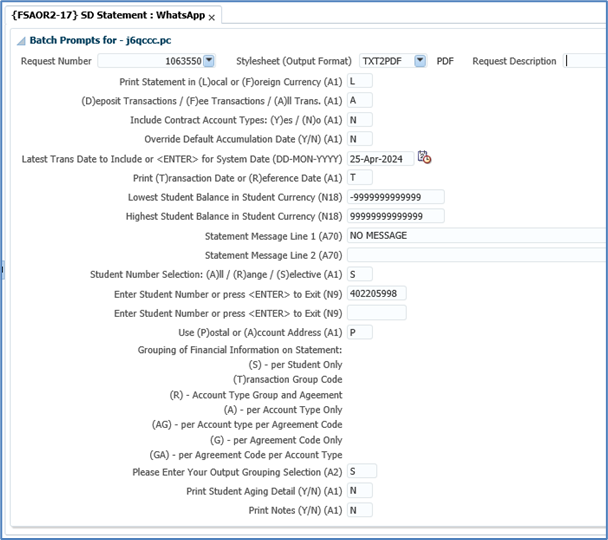 Sending statement via WhatsApp
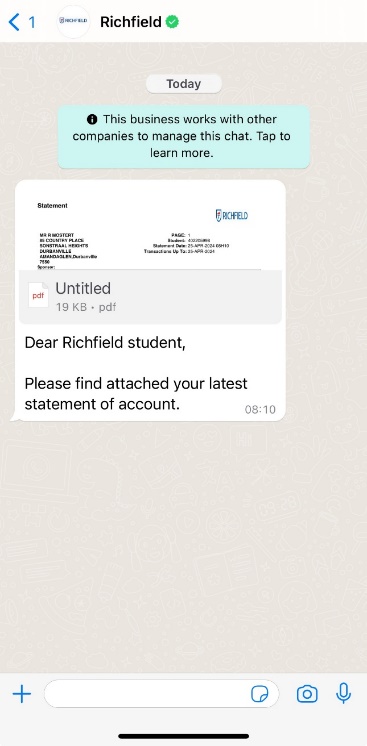 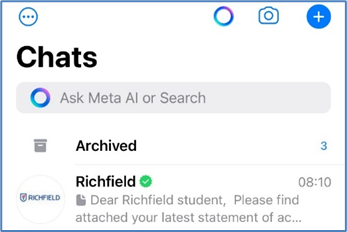 Sending statement via WhatsApp
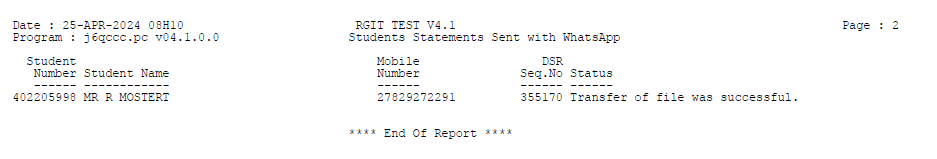 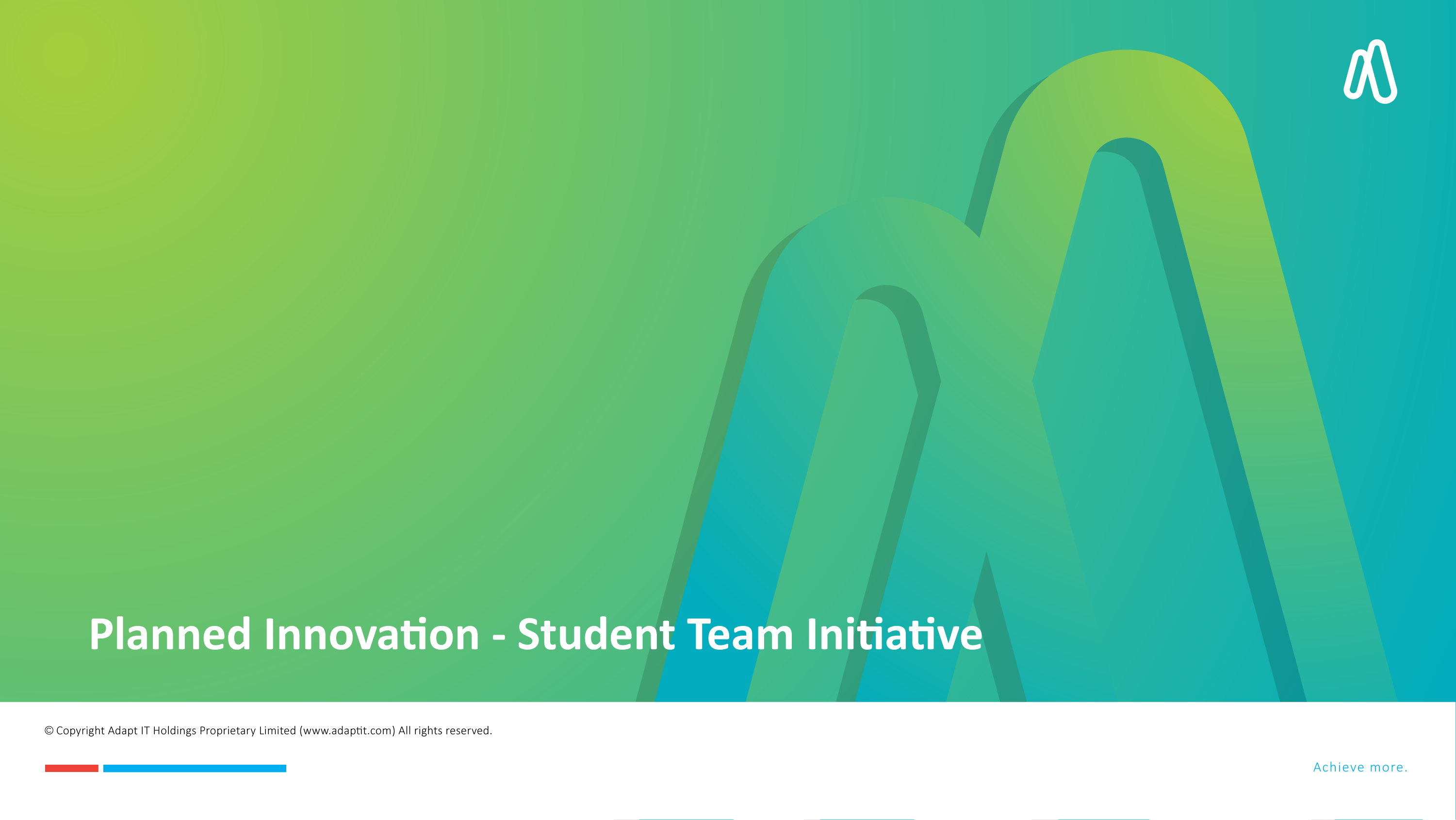 Planned Innovation - Student Team Initiative
WhatsApp Delivery: Proof of Registration
Goal: Enable students to receive their Proof of Registration instantly via WhatsApp.Approach: Leverage the existing process successfully implemented by the finance team.
Current Status & Data:
Solution Readiness: 100% of the technical framework is complete.
Projected Rollout Time: Approximately 2 weeks post-customer onboarding.
Expected Usage: Based on the finance team's adoption rates, students are expected to use WhatsApp for document access.
Efficiency Gains: Potential alternative that could increase the student journey value
Response Time: Students will receive documents within 30 seconds of request.
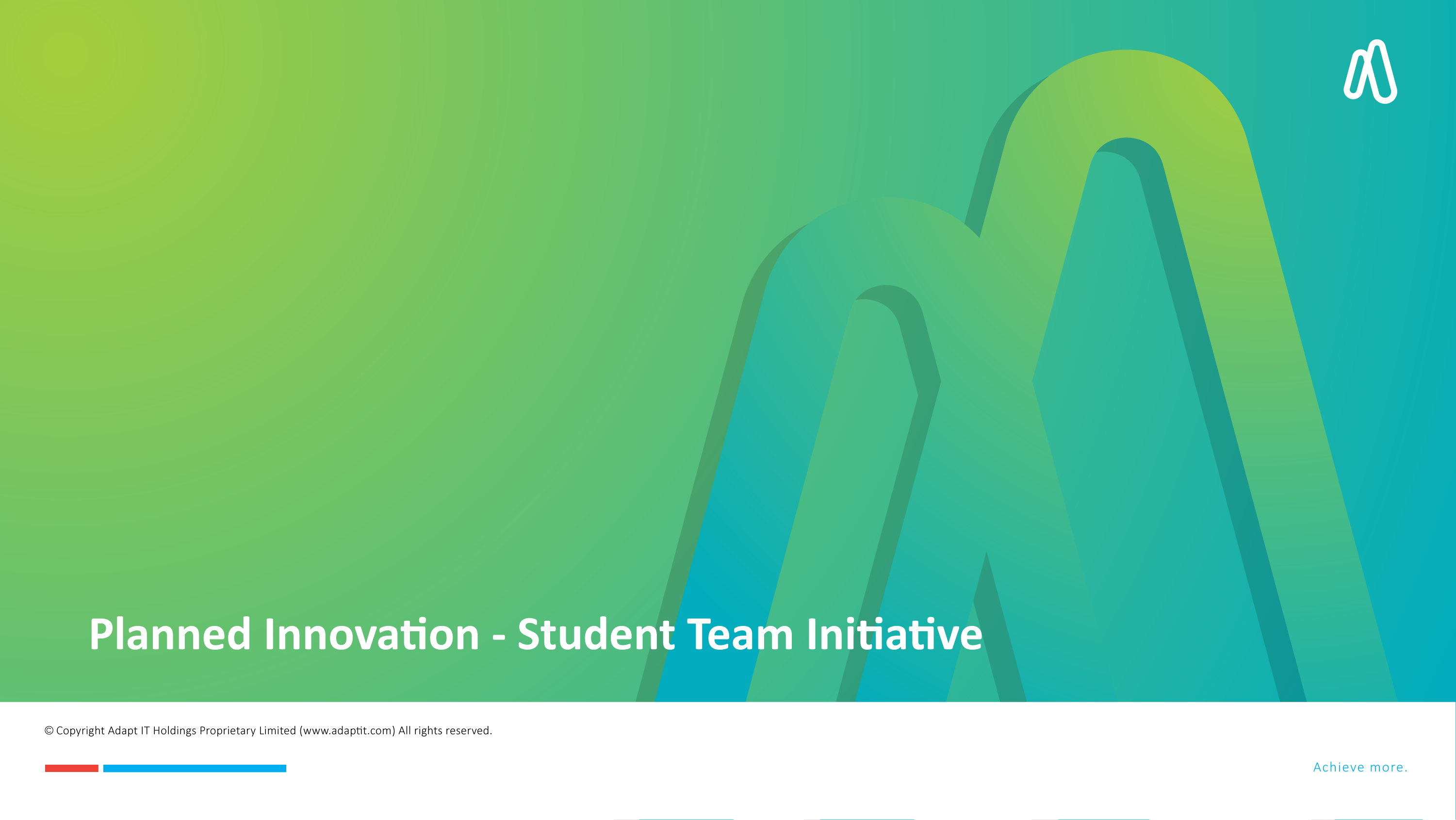 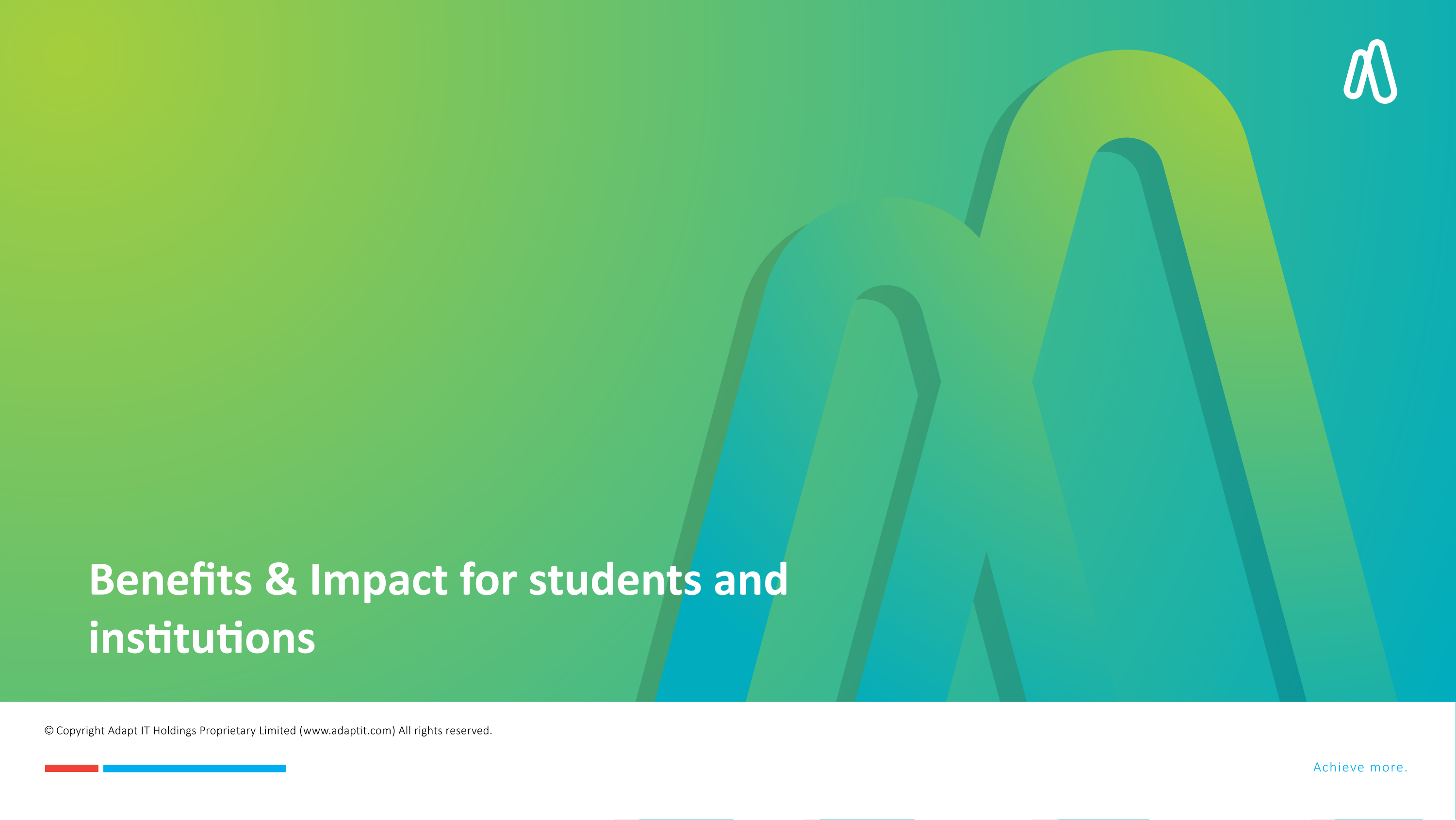 Planned Innovation - Student Team Initiative
Vision for Digital Signatures
Key Documents for Digital Signatures
Advantages of Digital Signatures
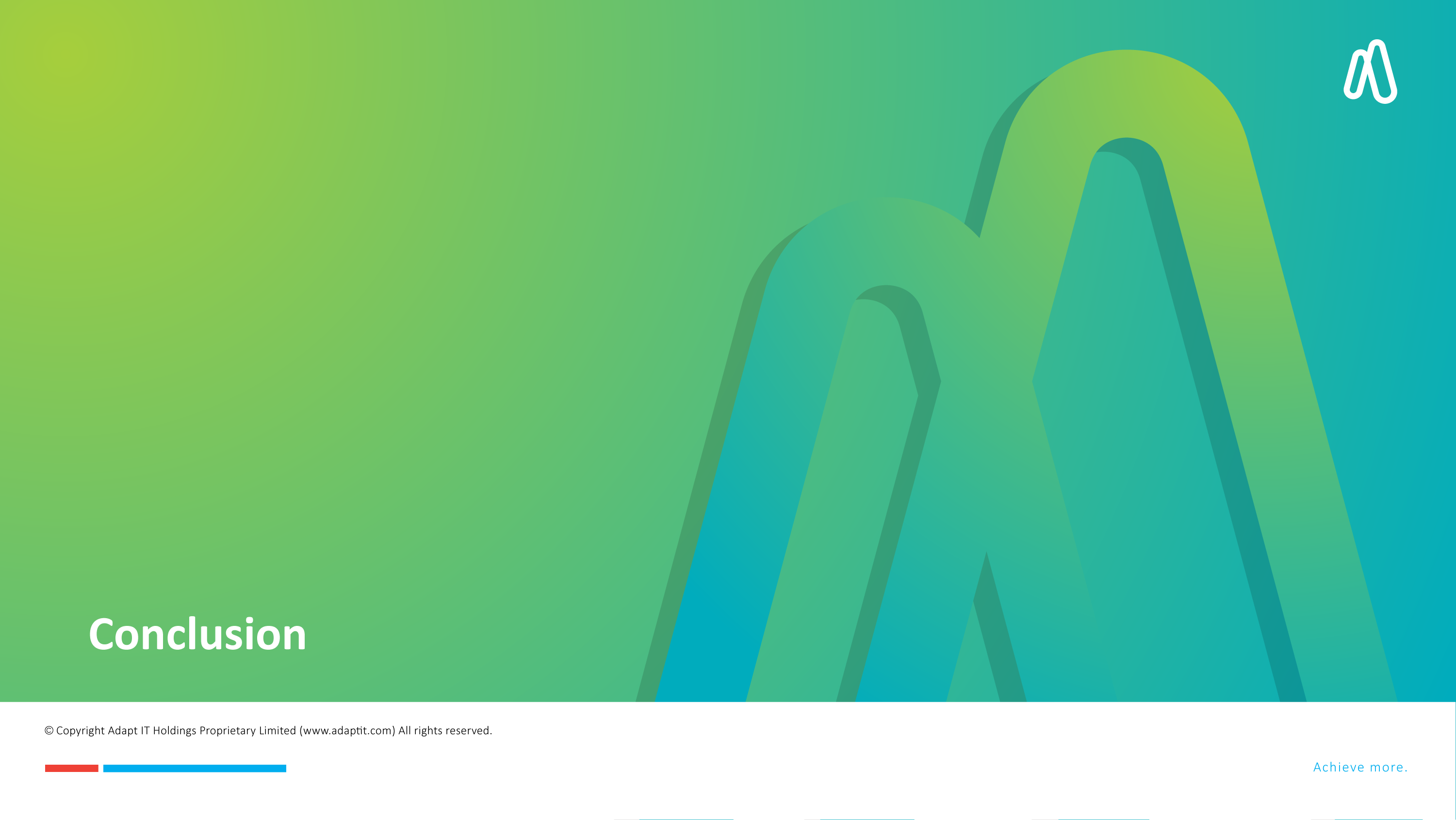 Conclusion and Next Steps
Conclusion and Next Steps